Води Євразії. Річки
Бартош Є.М.
Тільки ріки Євразії  належать до басейнів усіх чотирьох океанів!
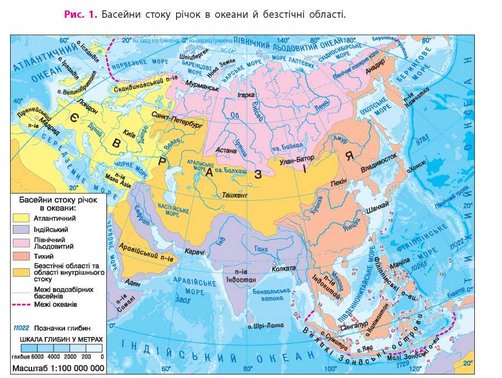 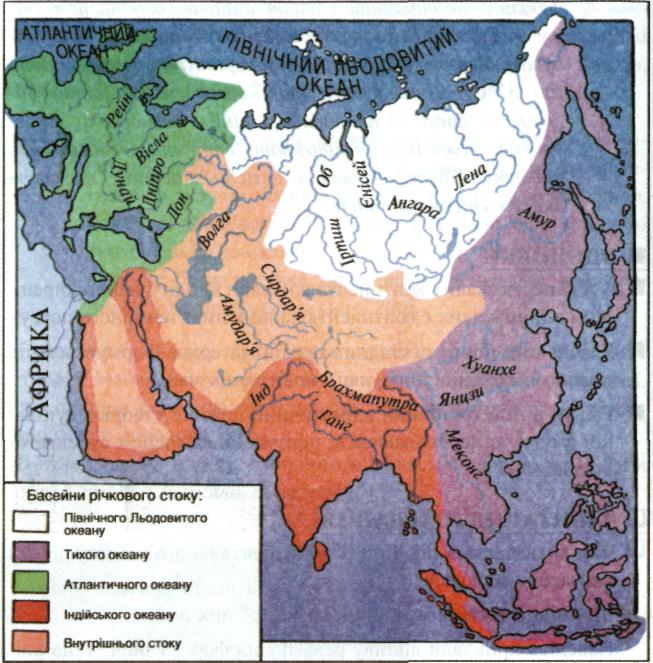 Крім того, в Євразії найбільший басейн внутрішнього стоку
Усі ріки басейну Північного Льодовитого океану мають переважно снігове живлення і весняну повінь. Більшу частину року вкриті кригою.
Річки скресають спочатку на півдні, тому часто виникають крижані корки!
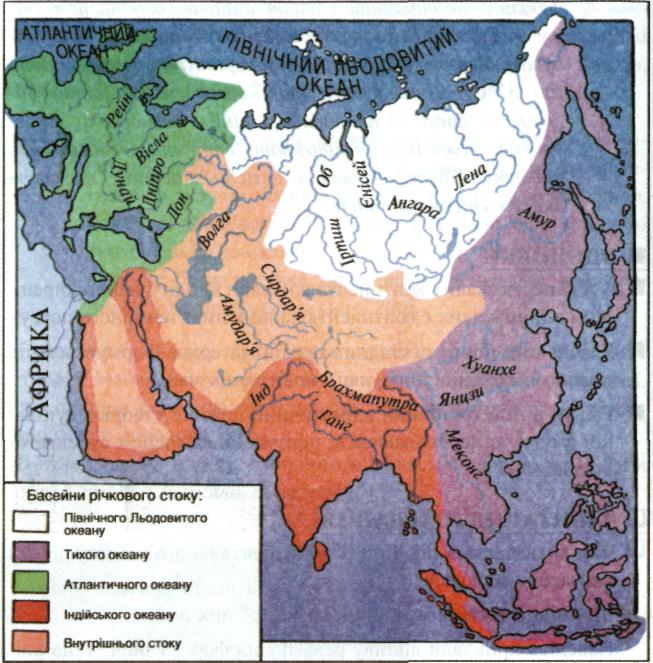 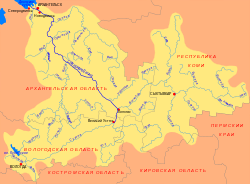 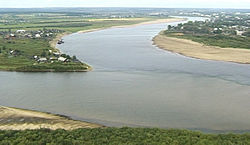 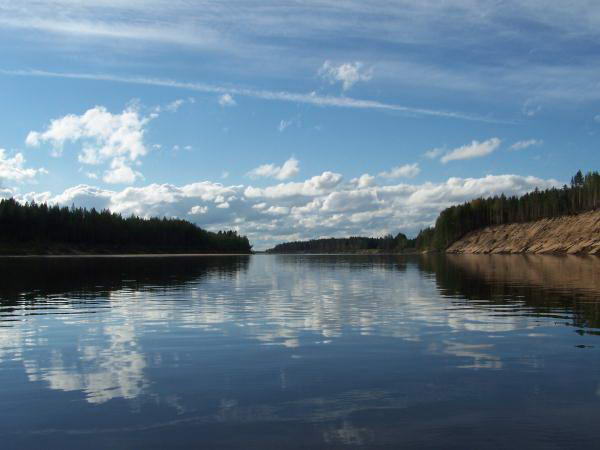 Північна Двіна починається від злиття річок Вичегди та Сухони і впадає в Біле море.
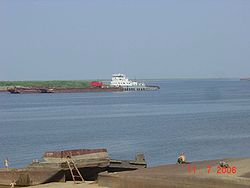 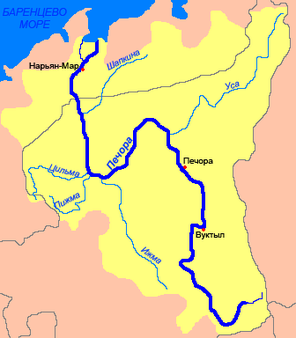 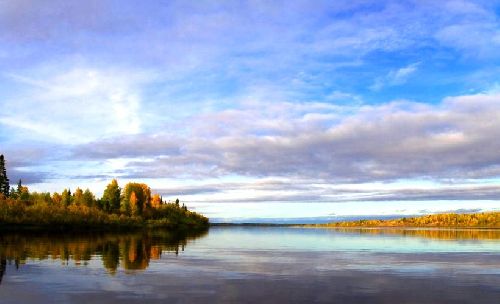 Печора
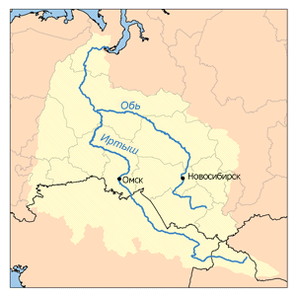 Об коротша за свою притоку Іртиш, але значно повно-водніша! Починається від злиття алтайських річок Бія та Катунь. Розширені гирла-затоки тут називають «губа»!
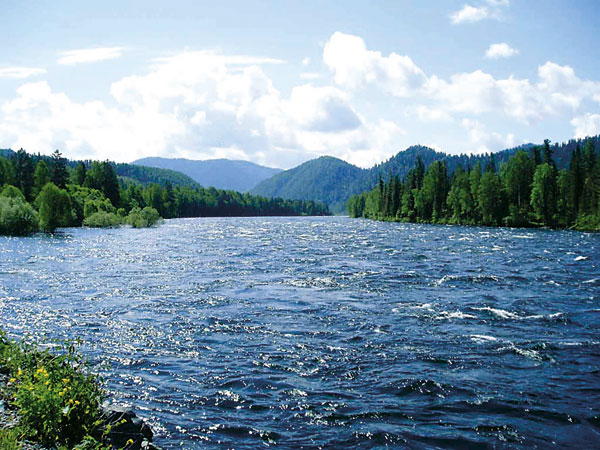 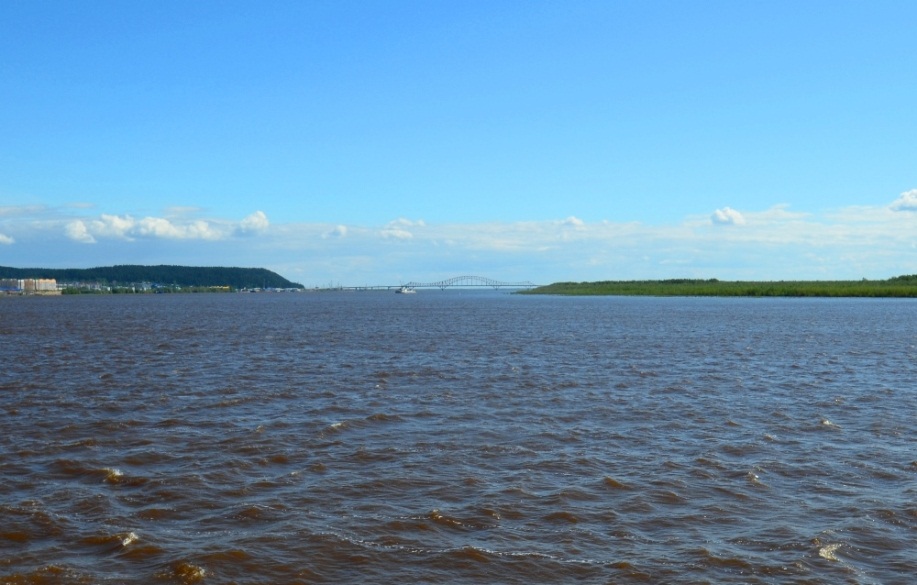 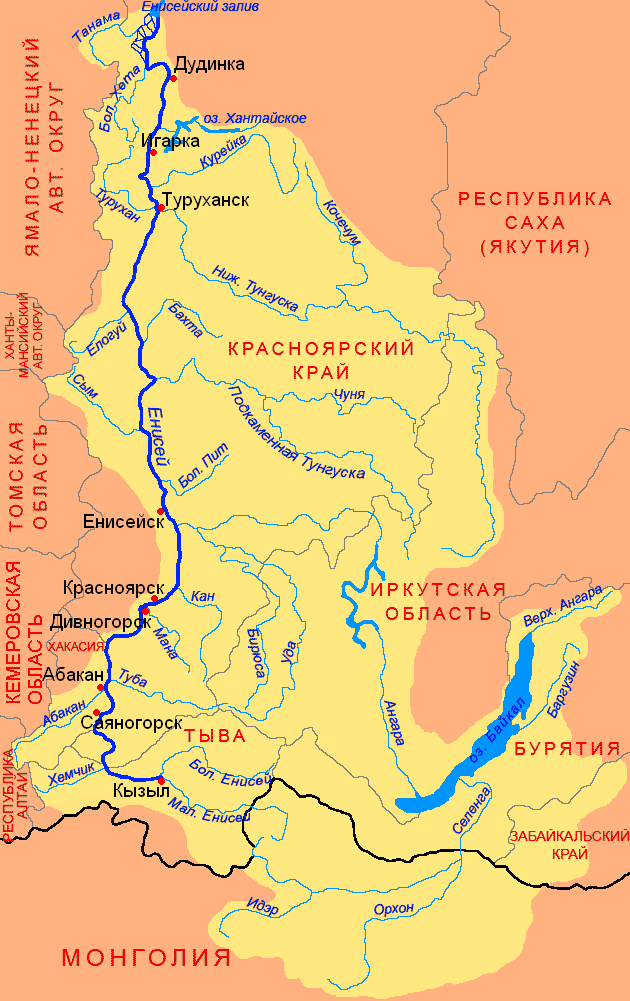 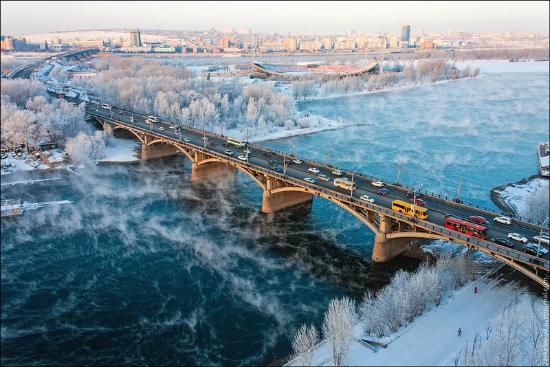 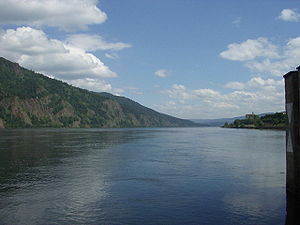 Єнісей – найповноводніша річка Сибіру
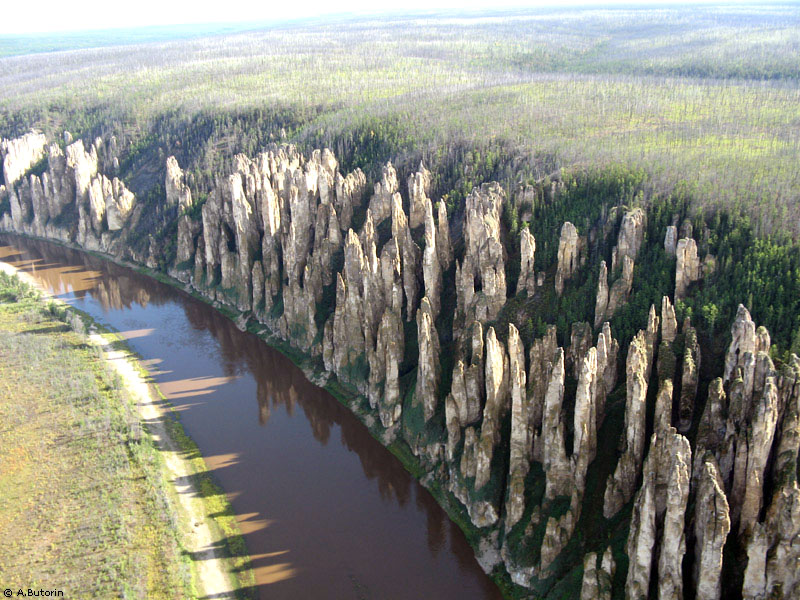 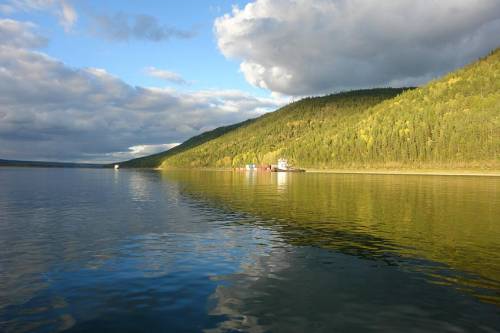 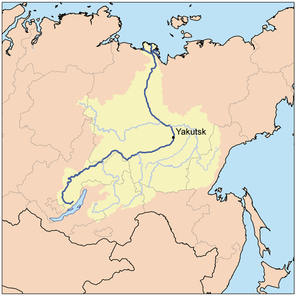 Зверніть увагу! Лена починається не з Байкалу, а в горах біля нього!
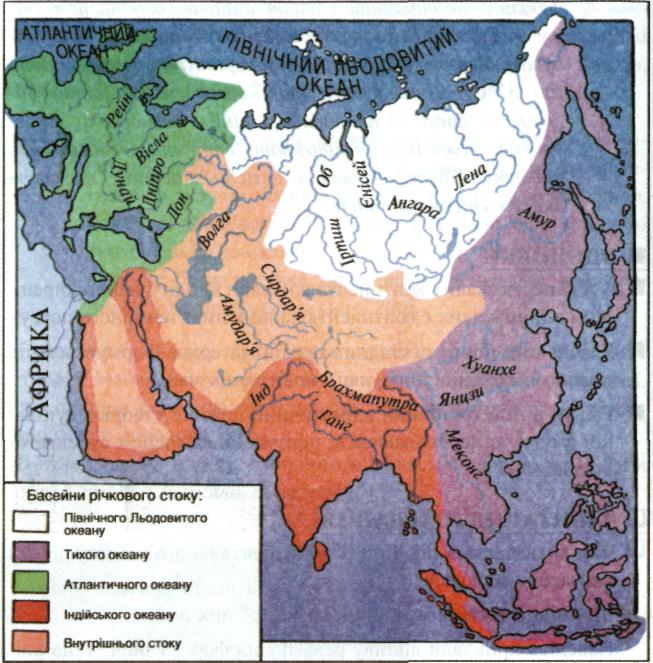 Ріки басейну Атлантичного океану
Режим річок визначає тип клімату – у морському вони повноводні весь рік, а в середземно-морському – тільки взимку.
Дунай – рекордсмен світу за кількістю держав, які перетинає!
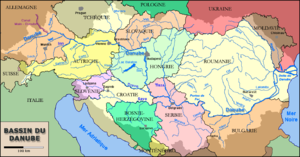 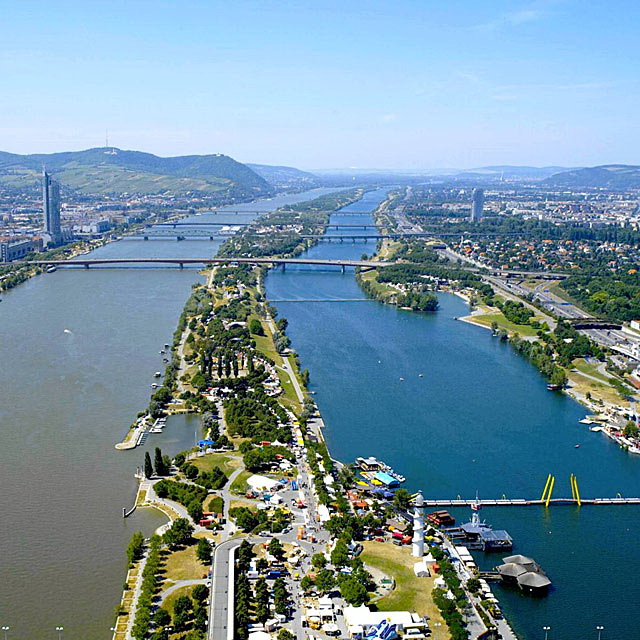 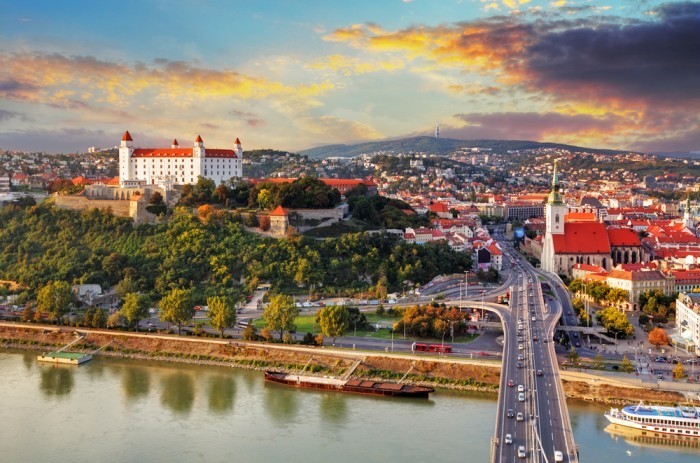 Дунай в Будапешті
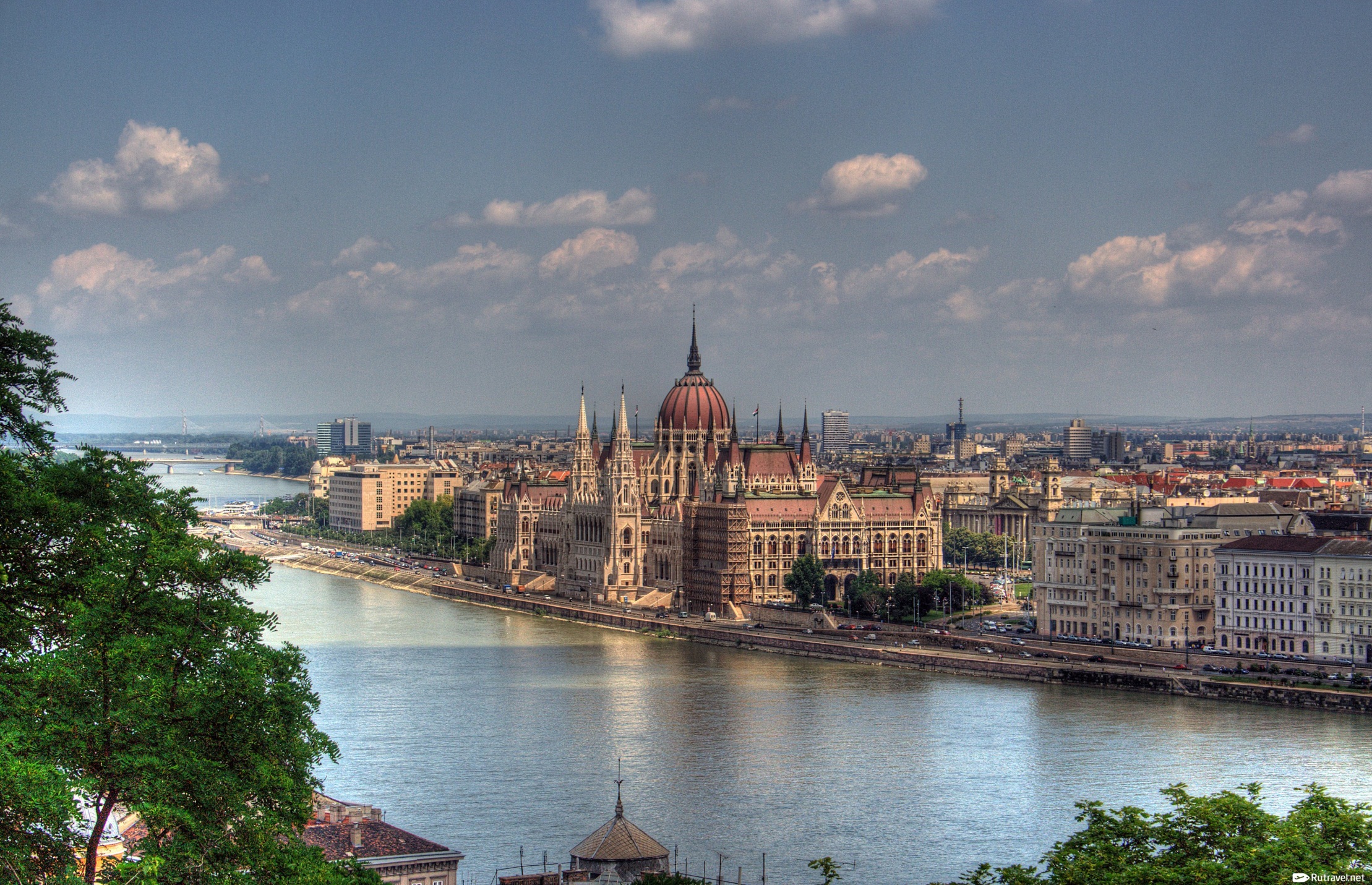 Рейн – міжнародна річка
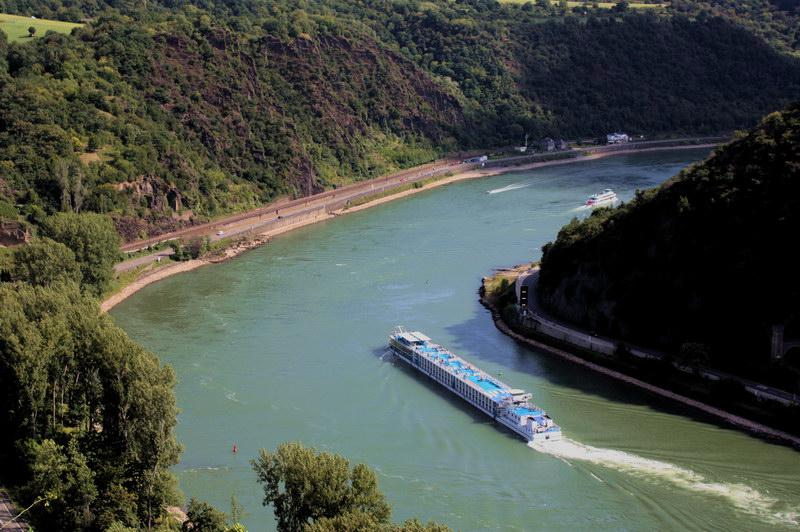 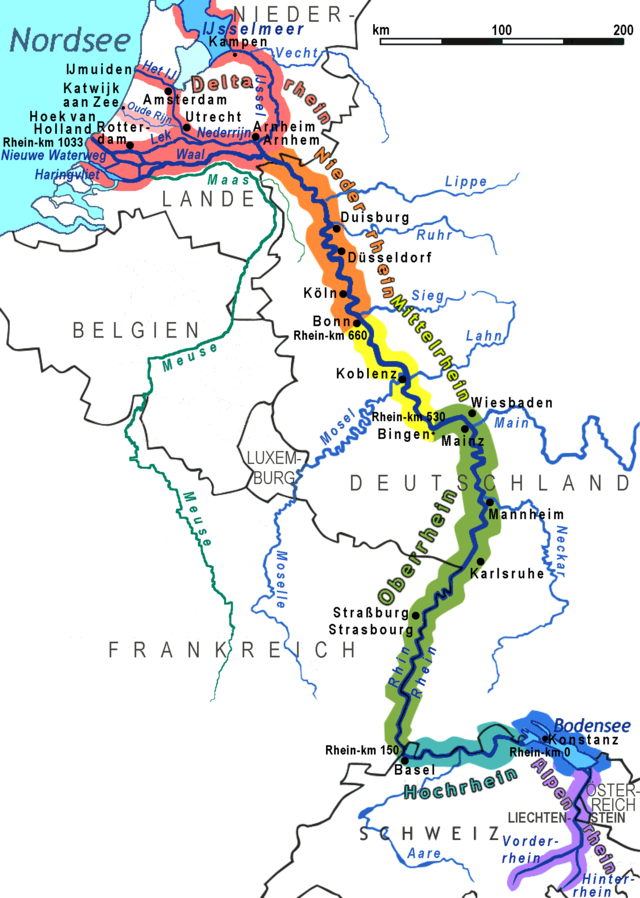 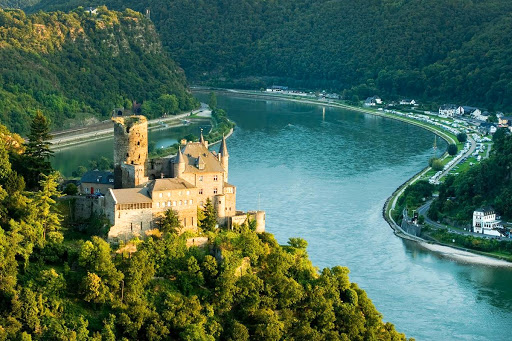 Ельба
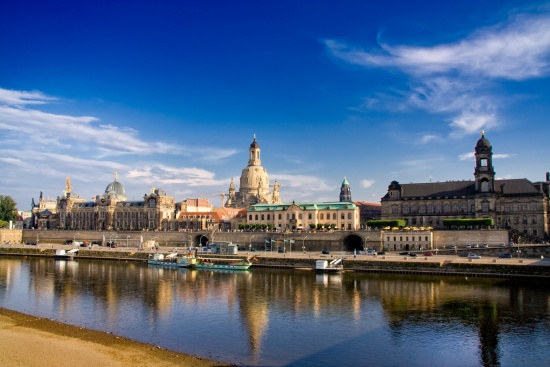 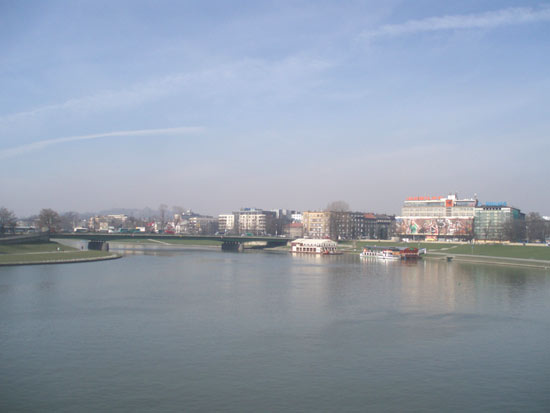 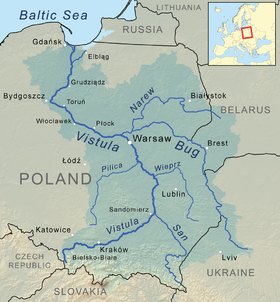 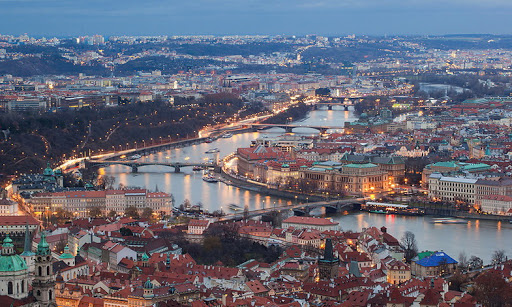 Вісла – окраса Варшави
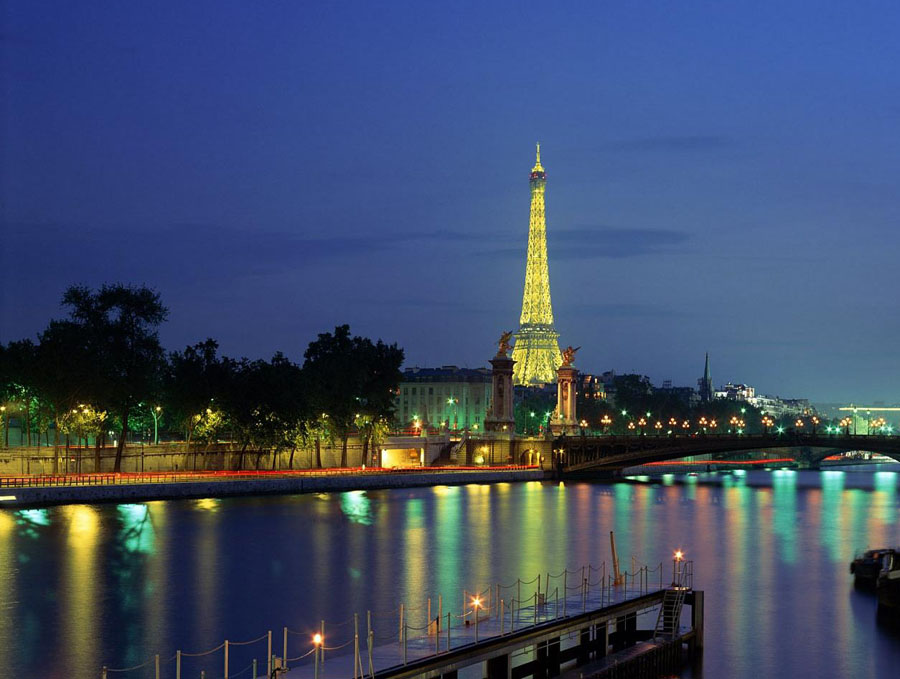 Сена у Парижі завжди прекрасна
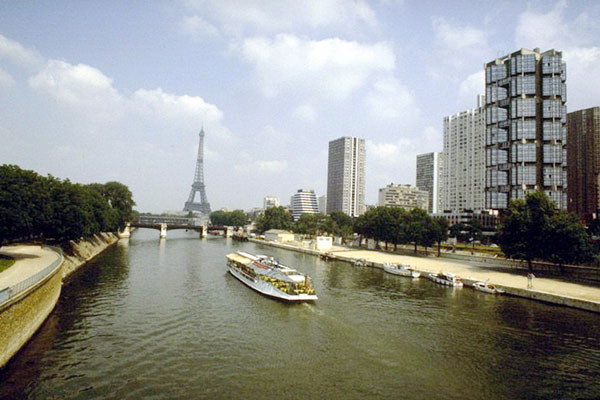 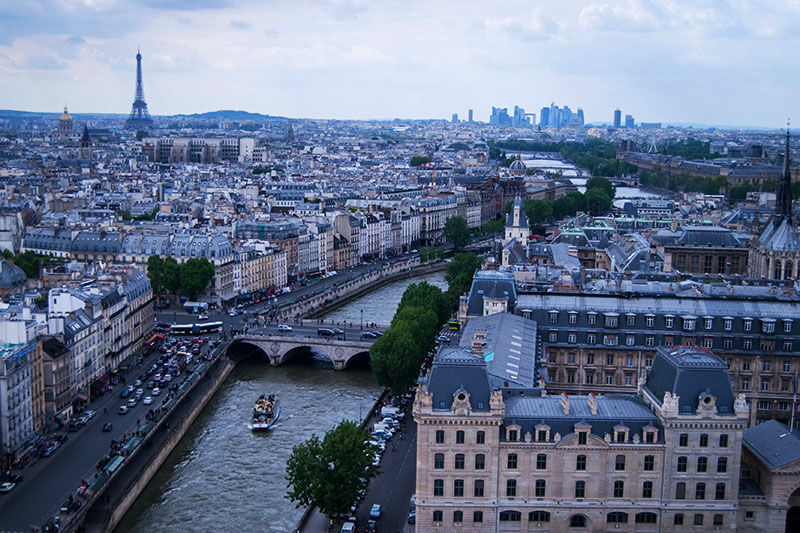 Басейн Тихого океану
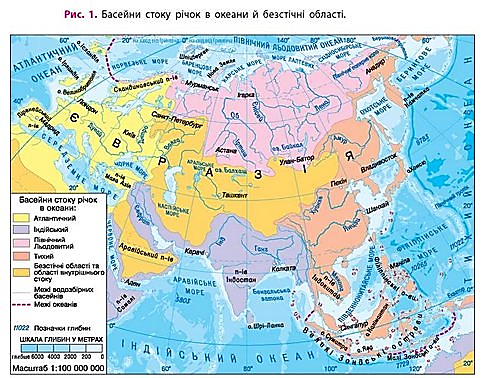 Усі річки мають літню повінь, яку обумовлюють мусонні дощі. Річки, які починаються в горах, мають ще й льодовикове живлення, але танення льоду теж переважно влітку.
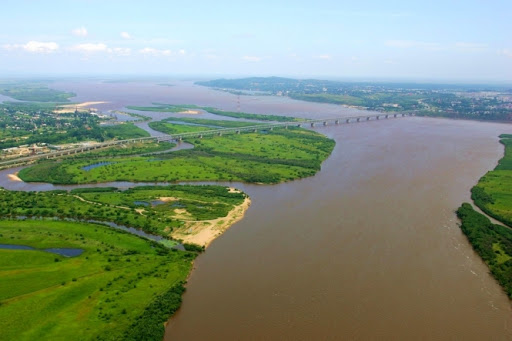 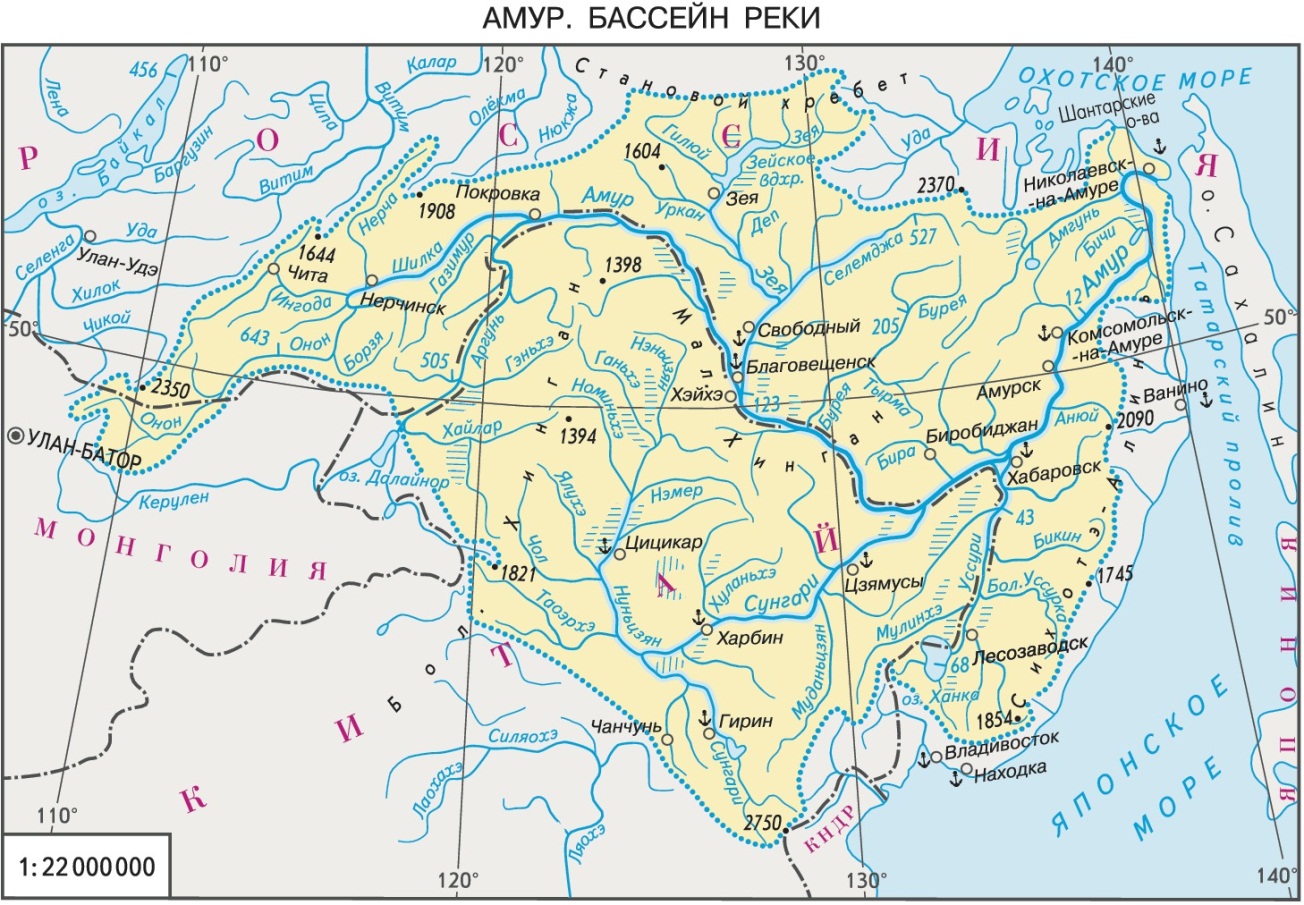 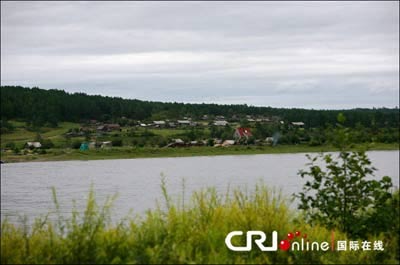 Амур утворився внаслідок злиття Шилки і Аргуні
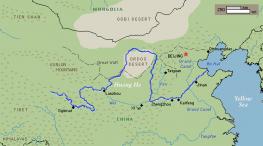 Хуанхе («Жовта Річка») – несе надзвичайно велику кількість наносів!
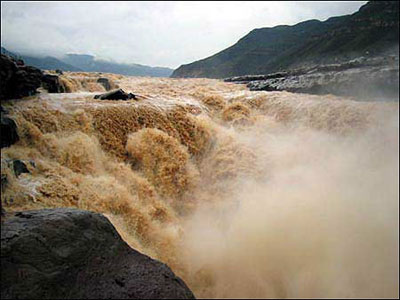 Про неї китайці говорять, що вода в ній занадто густа, щоб пити, але занадто рідка, щоб орати!
Повені Хуанхе – справжнє лихо!
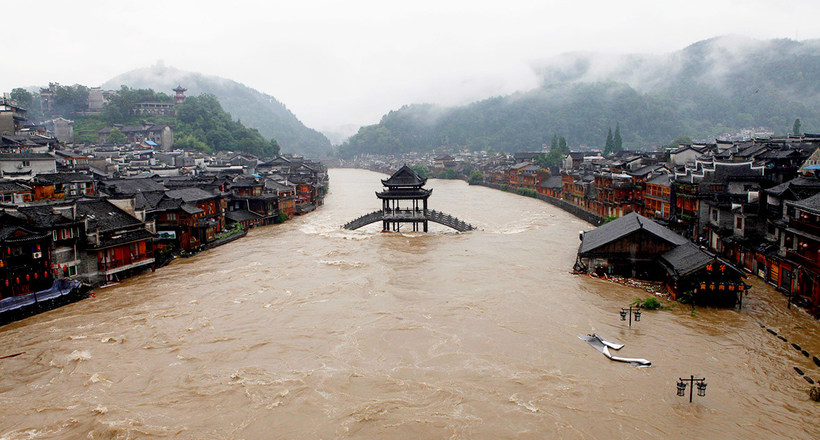 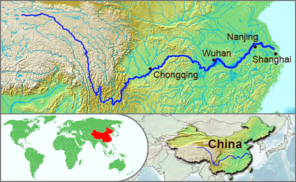 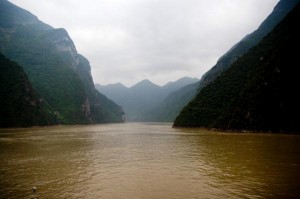 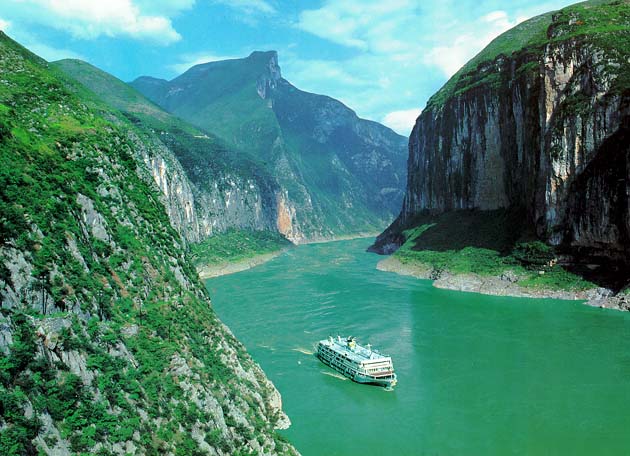 Янцзи – найбільша та найповноводніша річка Євразії
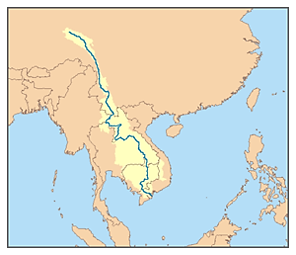 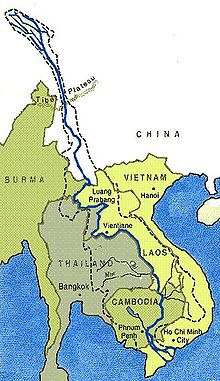 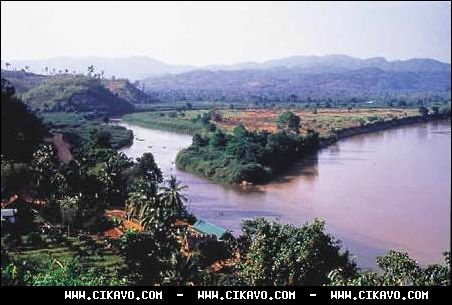 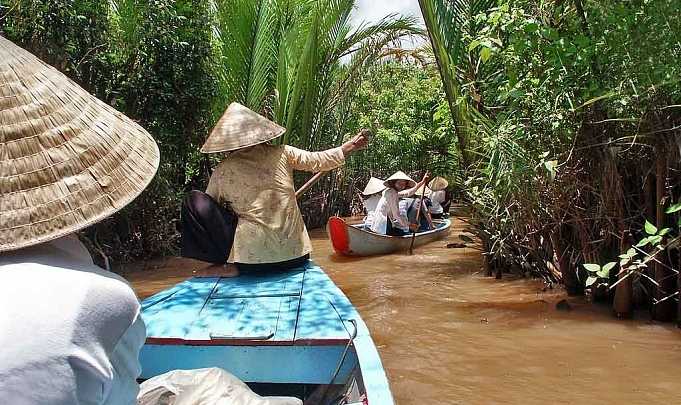 Меконг називають Дунаєм Азії
Річки басейну Індійського океану
Річки Південної Азії мають переважно дощове (мусонне), та льодовикове живлення, тому повінь – літня!
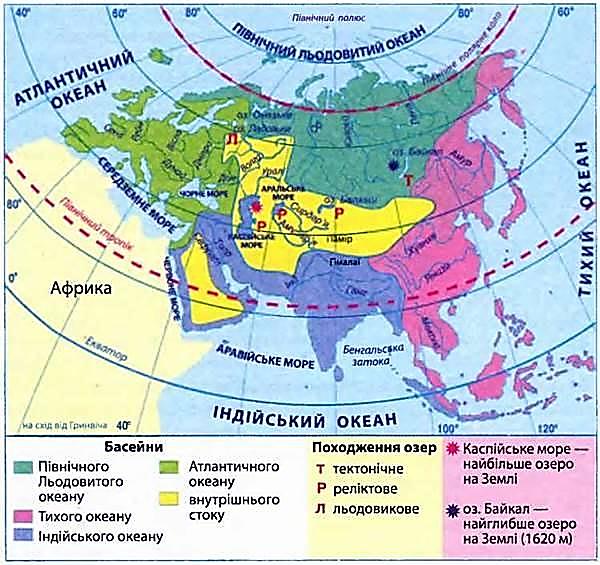 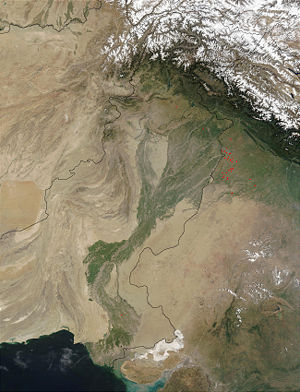 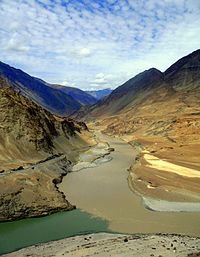 Інд – тече переважно не в Індії, а в Пакистані! Відкладає велику кількість наносів з Гімалаїв. Відіграє надзвичайно велику роль для зрошення в пустельних регіонах.
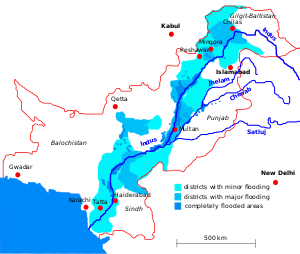 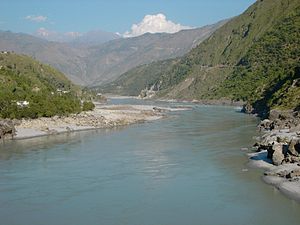 Ганг
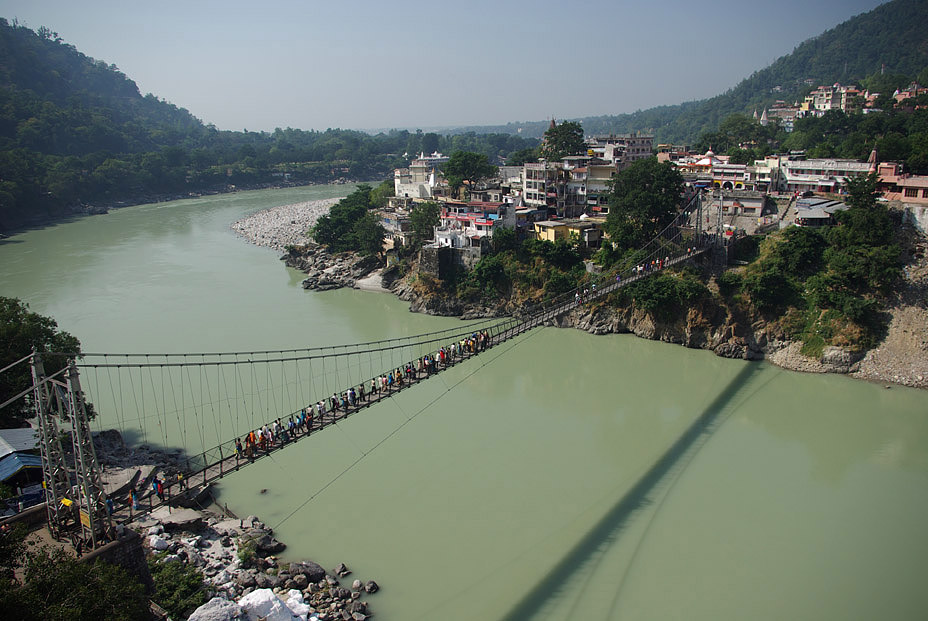 Ганг разом з Брахмапутрою утворює одну з найбільших у світі дельт. Ганг – священна річка для індуїстів.
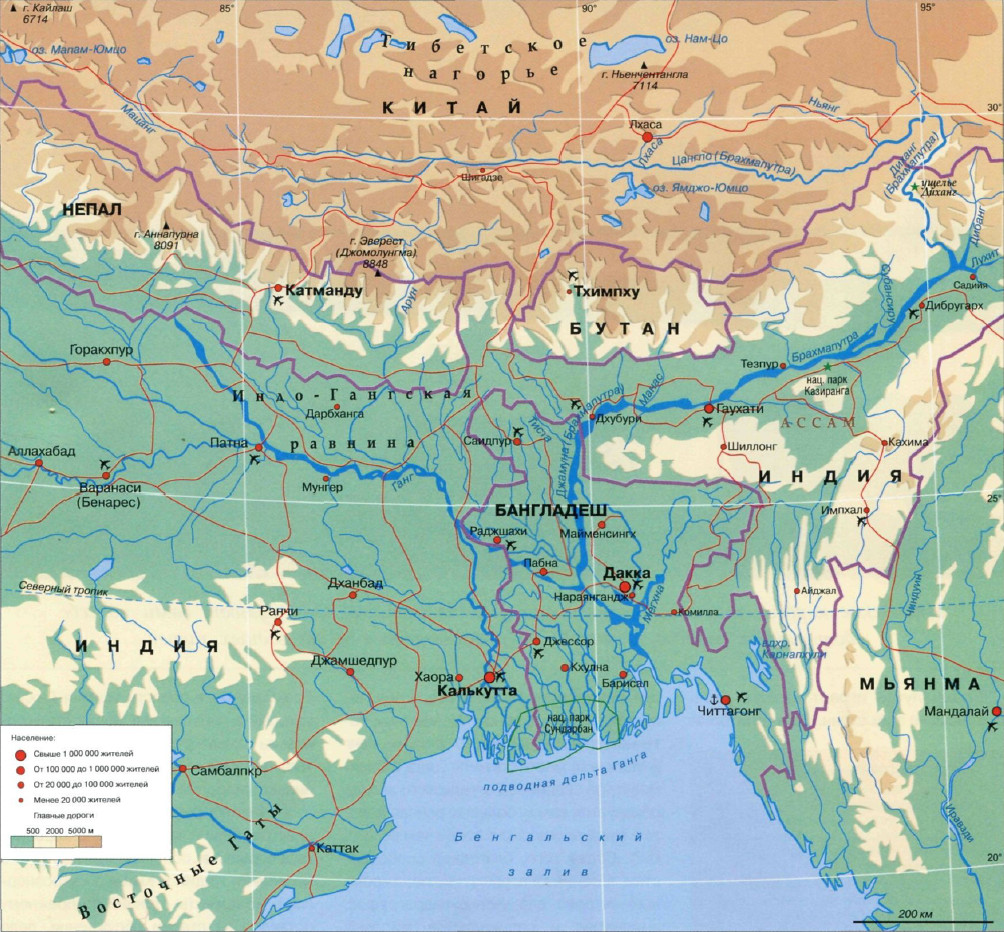 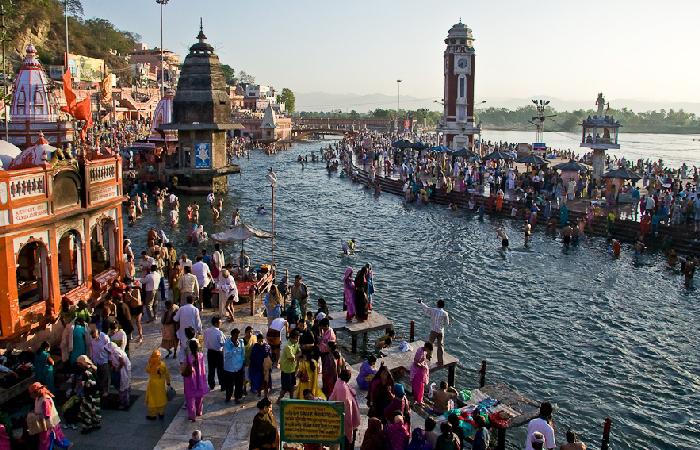 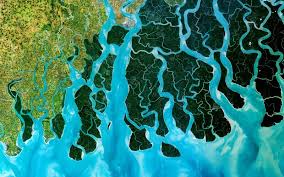 Ганг – місце для священних обрядів
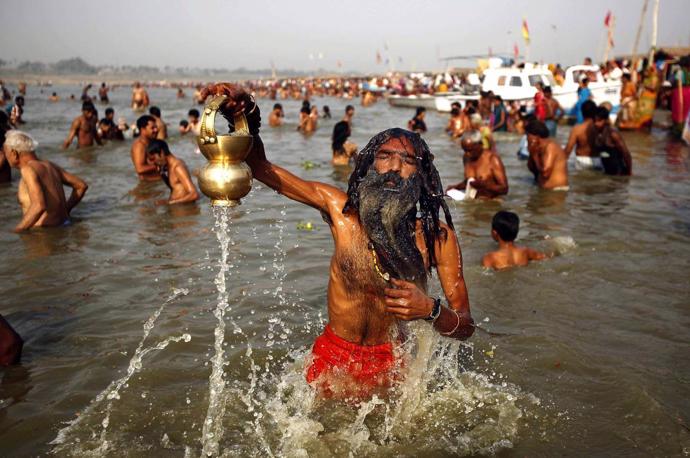 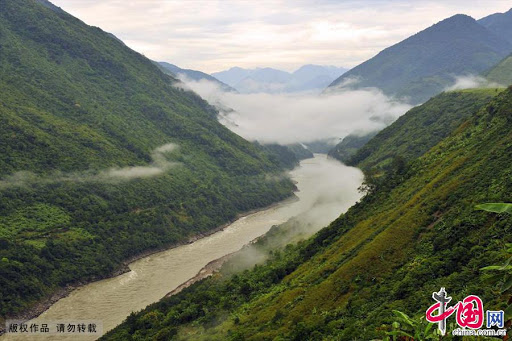 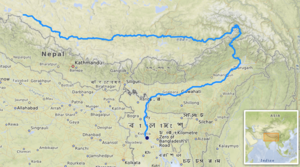 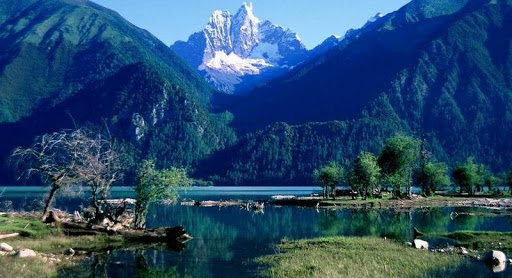 Брахмапут-ра часто міняє напрям течії
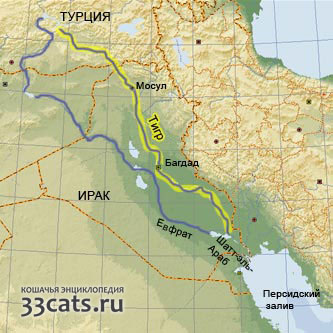 Тигр зливаючись з Євфратом утворює річку Шат-ель-Араб, яка впадає в Перську затоку
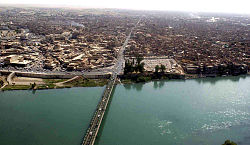 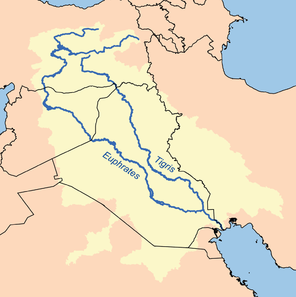 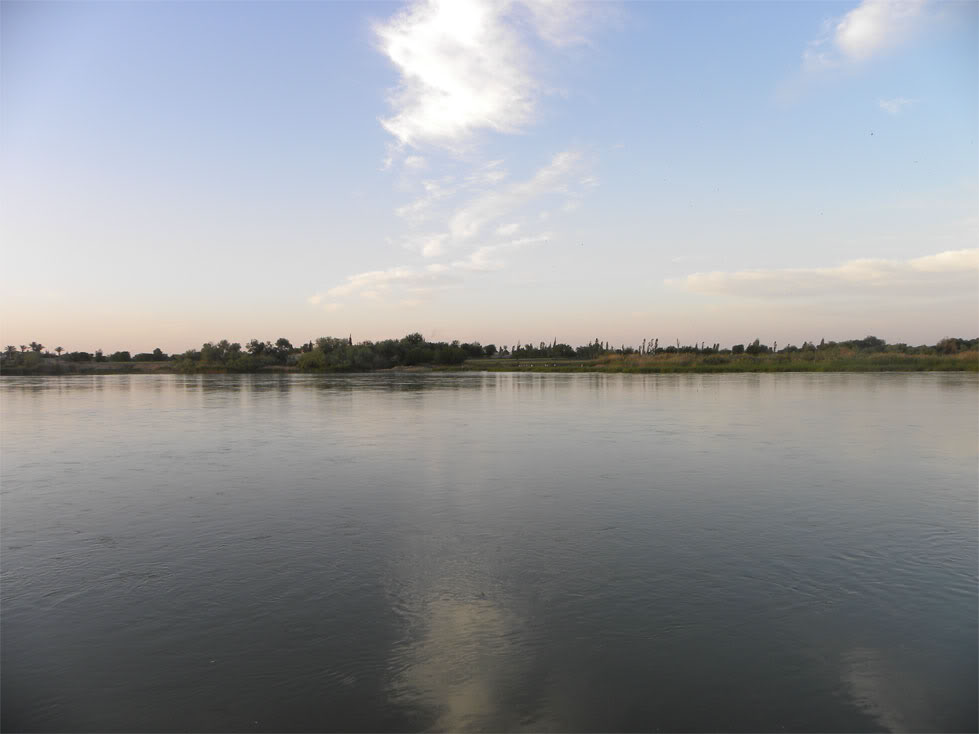 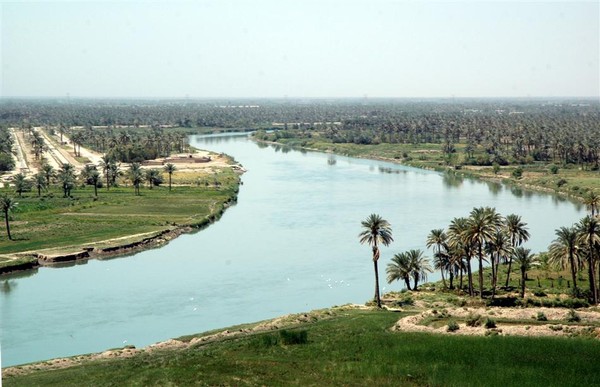 Євфрат
Басейн внутрішнього стоку
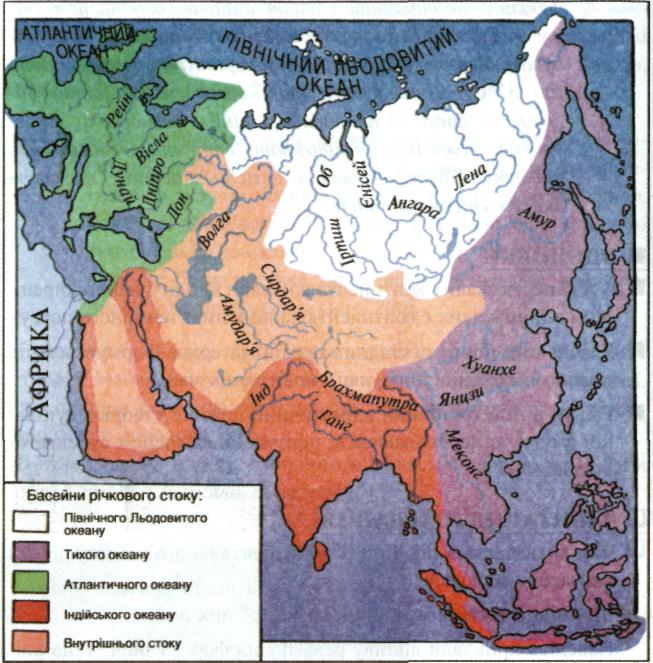 Волга – не тільки найбільша річка басейну Внутрішнього стоку, а й Європи!
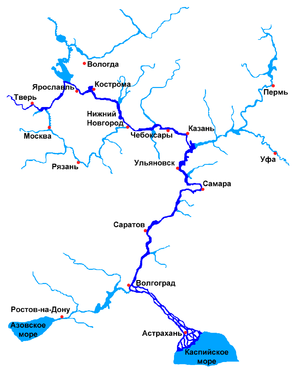 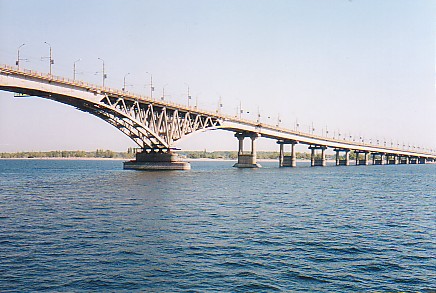 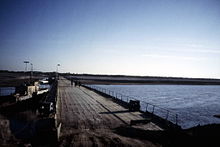 Амудар'я Сирдар'я
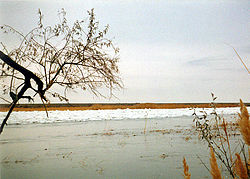 Тепер вони майже 
не доносять 
свої води до
Аральського моря, 
що пересихає.
Домашнє завдання
Опрацювати § 49-50, вивчити характеристику найбільших річкових систем, нанести їх на контурну карту.